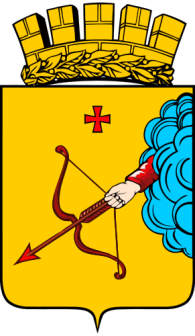 Предоставление не достигшим возраста 18 лет детям военнослужащих бесплатных услуг дополнительного образования в муниципальных образовательных организациях, подведомственных департаменту образования администрации города Кирова
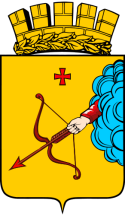 Нормативные документы
Решением Кировской городской Думы от 30.11.2022 № 3/7 «Об установлении членам семей отдельных категорий граждан дополнительных мер социальной поддержки и расходного обязательства по их предоставлению».
Постановление администрации города Кирова от 09.12.2022 № 3551-п  «Об утверждении порядка предоставления дополнительной меры социальной поддержки в виде предоставления не достигшим возраста 18 лет детям военнослужащих бесплатных услуг дополнительного образования в муниципальных образовательных организациях, подведомственных департаменту образования администрации города Кирова».
Приказ начальника департамента от 09.12.2022 № 7-978 «О мерах по реализации постановления администрации города Кирова от 09.12.2022 № 3551-п «Об утверждении порядка предоставления дополнительной меры социальной поддержки в виде предоставления не достигшим возраста 18 лет детям военнослужащих бесплатных услуг дополнительного образования в муниципальных образовательных организациях, подведомственных департаменту образования администрации города Кирова».
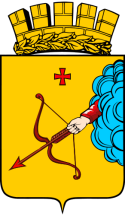 Право на бесплатные услуги дополнительного образования
1. Не достигшие возраста 18 лет дети:
лиц, призванных в соответствии с Указом Президента Российской Федерации от 21.09.2022 № 647 «Об объявлении частичной мобилизации в Российской Федерации» на военную службу по мобилизации в Вооруженные Силы Российской Федерации;
лиц, принимающих участие в специальной военной операции на территориях Украины, Донецкой Народной Республики и Луганской Народной Республики и заключивших не ранее 24.02.2022 контракт о прохождении военной службы в Вооруженных Силах Российской Федерации;
лиц, принимающих участие в специальной военной операции на территориях Украины, Донецкой Народной Республики и Луганской Народной Республики и заключивших не ранее 24.02.2022 контракт о добровольном содействии в выполнении задач, возложенных на Вооруженные Силы Российской Федерации.
2. Зарегистрированы и (или) проживают на территории муниципального образования «Город Киров».
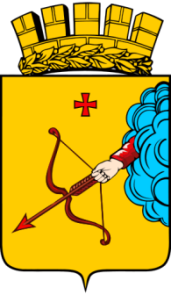 Бесплатные услуги дополнительного образования
это услуги дополнительного образования, оказываемые по договорам об оказании платных образовательных услуг, по которым родители (законные представители) освобождены от внесения платы за предоставляемые услуги дополнительного образования
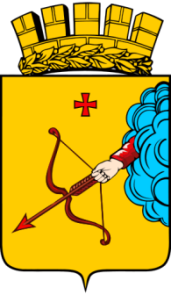 Механизм предоставления
документы
МКУ ЦПКРО 
(ул. Профсоюзная, д. 41а)
Департамент образования
документы
1 этап
выписка из приказа
выписка из приказа
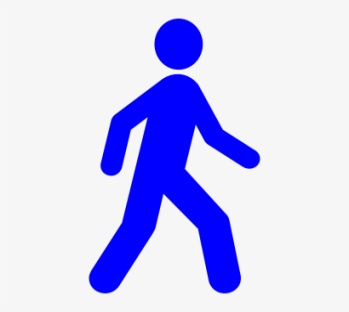 Общеобразовательная организация
2 этап
Дошкольная образовательная организация
Образовательная организация дополнительного образования
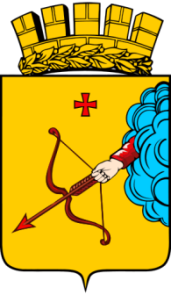 Подать документы могут
родитель (законный представитель) несовершеннолетнего ребенка военнослужащего,
представитель по нотариально удостоверенной доверенности
несовершеннолетний ребенок военнослужащего, достигший возраста 16 лет
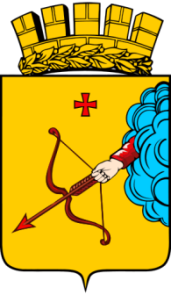 Перечень документов, подаваемых в МКУ ЦПКРО
1.Заявление (по форме). 
2. Копию паспорта заявителя.
3. Копию свидетельства о рождении (свидетельства об усыновлении, удочерении) несовершеннолетнего ребенка (детей) военнослужащего.
4. Свидетельство (справку) о регистрации по месту жительства ребенка (детей) военнослужащего на территории МО «Город Киров» или иной документ, подтверждающий проживание ребенка на территории МО «Город Киров».
5. Копию документа, подтверждающего регистрацию несовершеннолетнего ребенка (детей) военнослужащего в системе индивидуального (персонифицированного) учета в системе обязательного пенсионного страхования.
6. Справку, выданную районным отделом федерального казенного учреждения «Военный комиссариат Кировской области» не ранее чем за один месяц до дня подачи заявления, подтверждающую, что родитель ребенка относится к соответствующей категории военнослужащих, или копию удостоверения, выданного МФЦ, действительного на день подачи заявления.
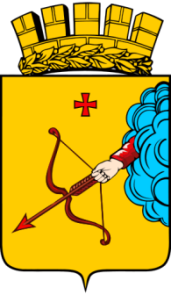 Перечень документов, подаваемых в МКУ ЦПКРО
Дополнительные документы в зависимости от заявителя:

6. Копию договора о передаче ребенка (детей) на воспитание в приемную семью либо копию решения органа местного самоуправления об установлении над ребенком опеки при передаче ребенка в приемную семью или оформлении над ним опеки (для опекуна или попечителя), если предоставляется справка.
7. Нотариально заверенную доверенность (для представителя по нотариально удостоверенной доверенности).
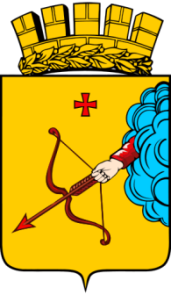 Место и часы приема документов в
 МКУ ЦПКРО (МОЦ)
адрес: 610020, г. Киров, ул. Профсоюзная, 
д. 41а, каб. 12 
часы приема:
понедельник 09:00-12:00
вторник 15:00-19:00
среда 15:00-17:30
четверг 13:00-15:00
пятница 09:00-12:00
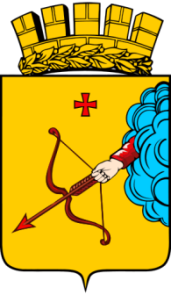 Перечень документов, подаваемых в образовательную организацию
Заявление о внесении изменений в условия договора об оказании платных образовательных услуг (форму заявления устанавливает образовательная организация).
Возможный вариант текста заявления: в связи с предоставлением обучающемуся _____________ дополнительной меры социальной поддержки в виде предоставления бесплатных услуг дополнительного образования  (приказ начальника департамента образования администрации города Кирова от ________ № _________) прошу внести изменения в условия договора об оказании платных образовательных услуг от ________   № ______ и освободить от внесения платы за предоставляемые услуги дополнительного образования по данному договору.
2.   Копию выписки из приказа начальника департамента образования о предоставлении или о продлении предоставления дополнительной меры социальной поддержки в виде предоставления бесплатных услуг дополнительного образования несовершеннолетнему ребенку (детям) военнослужащего или о ее продлении. (Брать копию, но сверить с подлинником, который должен быть предъявлен)
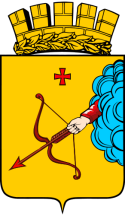 Обязанности образовательной организации
1.  Внести в локальные нормативные акты, определяющие порядок оказания платных услуг, изменения, определяющие механизм предоставления бесплатных услуг дополнительного образования в муниципальной образовательной организации, в том числе дополнить пунктом (пунктами) об освобождении от внесения платы за предоставляемые услуги дополнительного образования детям военнослужащих, условиях освобождения от внесения платы за указанные услуги.
2.  Контролировать наличие (включение) дополнительных общеразвивающих программ в региональном навигаторе дополнительного образования детей в Кировской области.
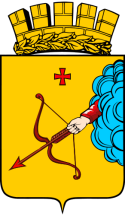 Обязанности образовательной организации
3. Внести изменения в договоры об оказании платных образовательных услуг ребенку (детям) военнослужащего. Изменения вносятся на основании оформленного заявления родителя (законного представителя) ребенка (детей) военнослужащего и выписки из приказа начальника департамента образования о предоставлении ребенку (детям) военнослужащего бесплатных услуг дополнительного образования в образовательных организациях. 
4. Обеспечить отдельный учет посещаемости несовершеннолетними детьми военнослужащих занятий по дополнительному образованию.
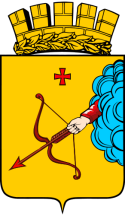 Финансовый механизм
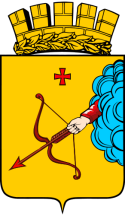 Информирование граждан
Размещение информации о предоставлении дополнительной меры социальной поддержки в виде предоставления не достигшим возраста 
18 лет детям военнослужащих бесплатных услуг дополнительного образования на сайте образовательной организации и на информационных стендах.
Благодарю за внимание!